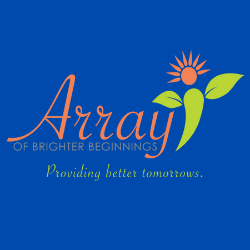 Competency-Based Training on Client Rights and Workers' Responsibility
This training module will cover competencies adopted by the Communications and Training Section of the Division of MH/DD/SA of the Department of Health and Human Services of the State of North Carolina, and North Carolina Department of Human Services (DHHS) for Training to: 
Consumer Rights
Prevent Use of 
Restraints
Seclusion 
Isolation 
Time Out
IntroductionPart 1
Competency - a) Describe rights that protect all citizens under the U.S. Constitution and state law.
The following is a list of rights that are guaranteed under the Constitution and laws of the
United States and North Carolina:
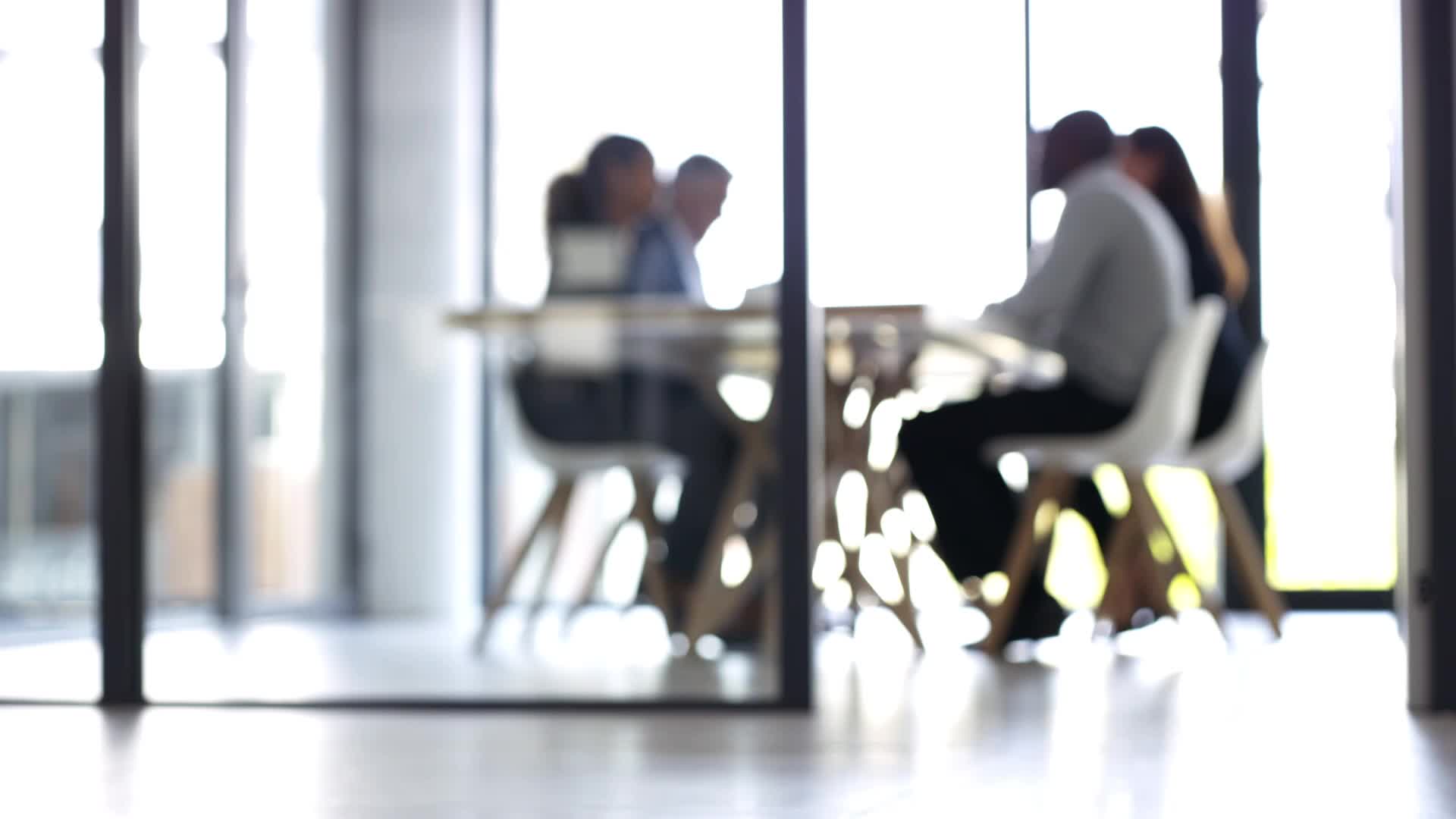 Privacy
Freedom from Cruel and Unusual Punishment
The misconceptions about people with disabilities and their ability to feel pain or to learn
has resulted in many cruel and unusual punishments being inflicted on them which would
never be allowed for persons who do not have disabilities.
Corporal punishment, seclusion, and mental or physical abuse should never be used. This is not permitted under the U.S. Constitution and should never be part of a service plan.
In some cases other procedures may be considered when all other options have failed to assist the individuals when endangering his or her life and others around them.
They should be carefully monitored and should be done only with the consent of the individual, the guardian and human rights or client rights committees.
Freedom of Religious Expression
Right to Own Property
Consumer Rights
This section will cover the protect of client rights CFR9s): 483.420(a)(12)
Protection of Clients Rights and Treatment Team Responsibilities
As a DCS (QP, AFL, Respite, or Day Activity Staff member you are responsible to ensure that your assigned consumer rights are upheld and protected.
PROTECTION FROM HARM
PROTECTION FROM HARM
PROTECTION FROM HARM
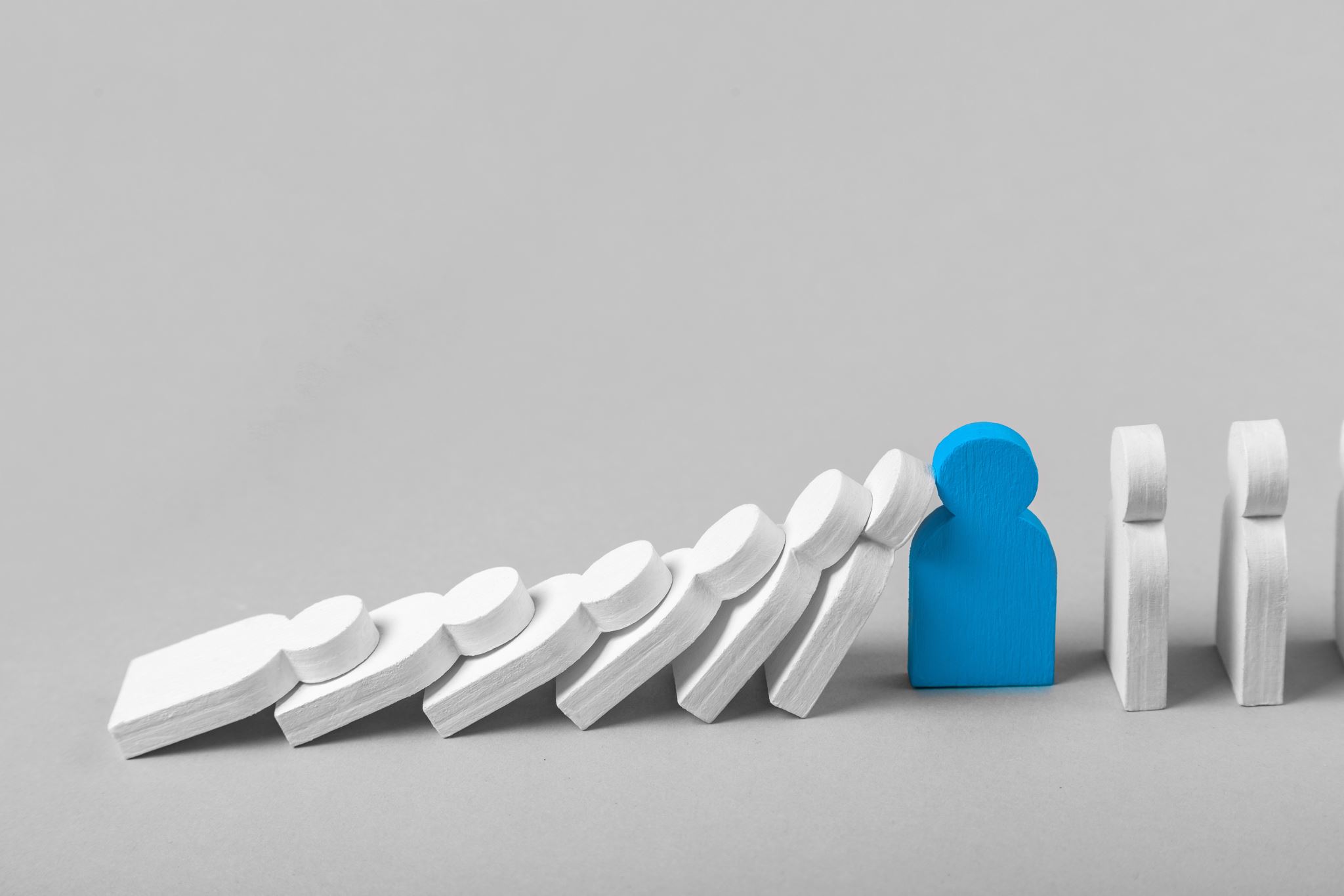 Handling Incidents
Corporal punishment and hands-on or restraint method is prohibited
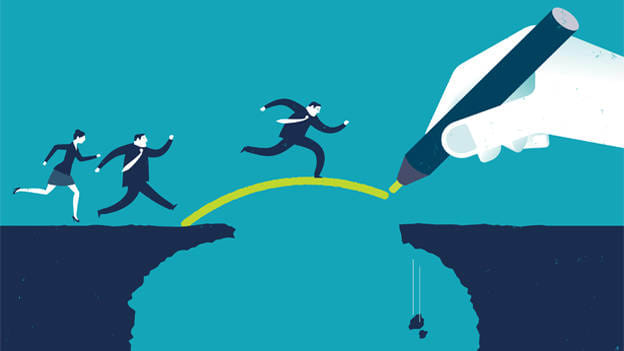 Introduction to Handling Incidents and Crisis Situations
This situation will give you an overview of how to handle incidents and crisis situations that most likely will take place while working with consumers. 
Remember always work closely with your supervisor or other trained staff to help you with your consumer if triggered by an unforeseen or a crisis situation.
This Photo by Unknown author is licensed under CC BY-SA-NC.
How to handle a consumer's aggressive behavior and triggers?
What is Corporal punishment and the Hands-on or Restraint Method
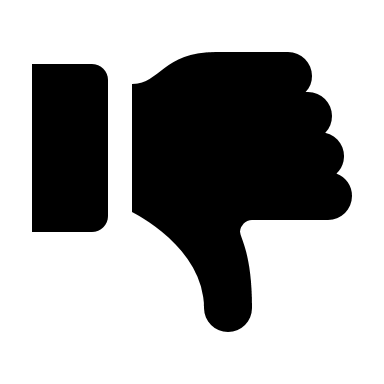 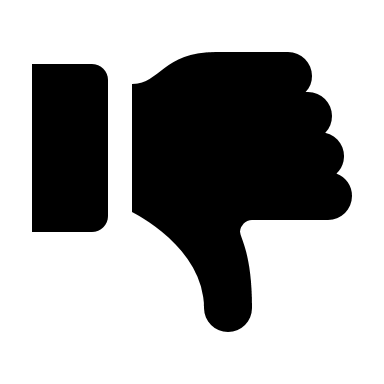 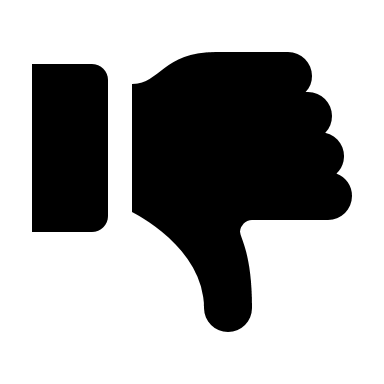 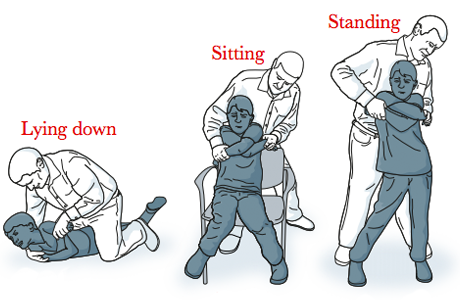 REPORTING CLIENT INJURIES
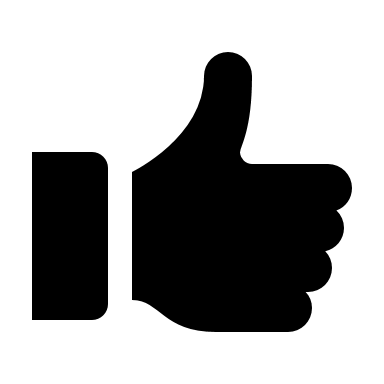 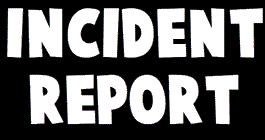 Part II
This section will cover your role as a Direct Care Specialist (AFL and IS-Day Activity Worker)
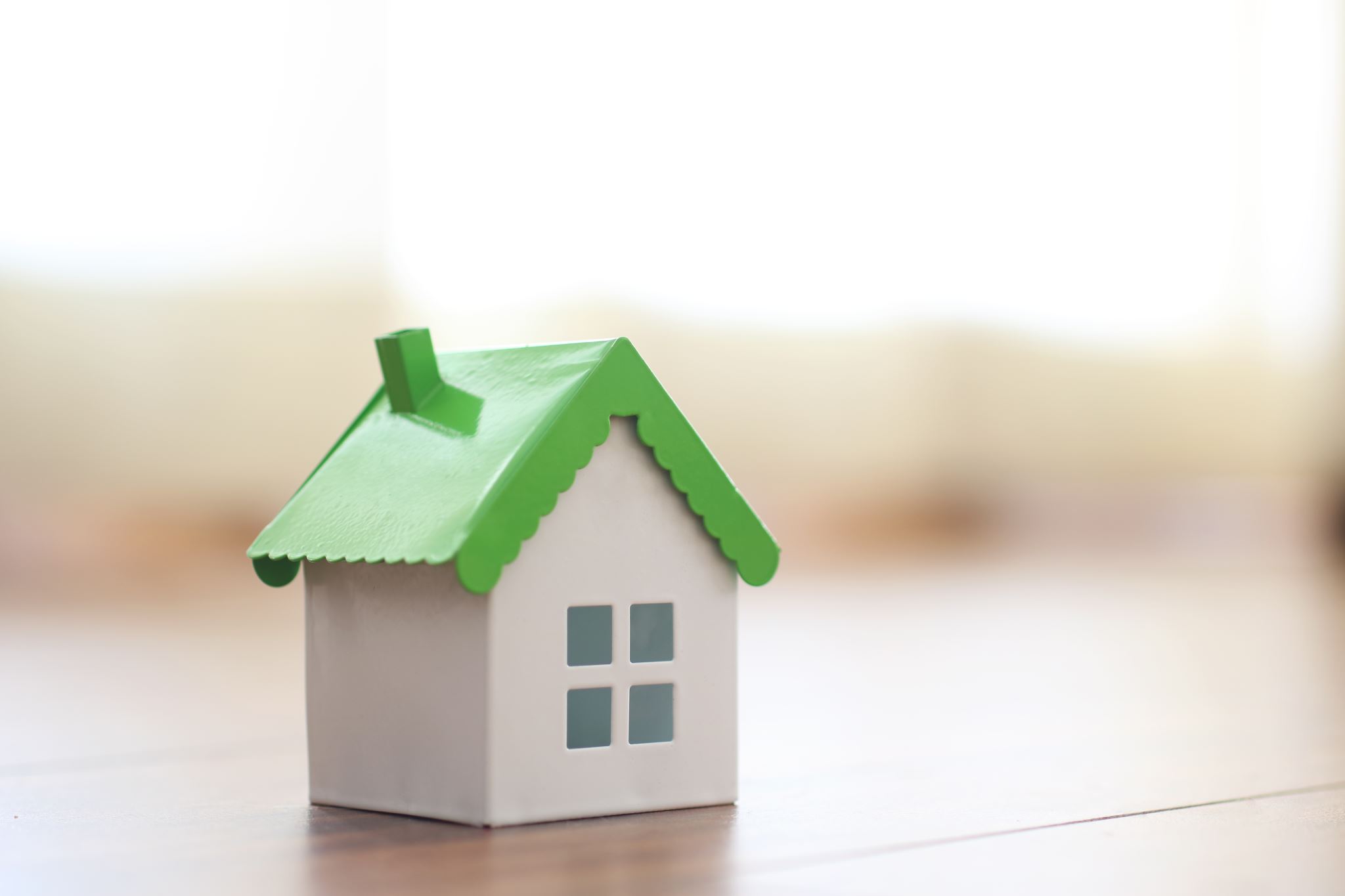 ESTHETIC AND HUMANE ENVIRONMENT (AFL Providers)
AFL providers are required to provide esthetic and humane environment which enhances the positive self-image of the consumer and preserves human dignity. This includes:
Providing warm and cheerful furnishings
Provide flexible and humane schedules
Address clients in a respectful manner at all times.
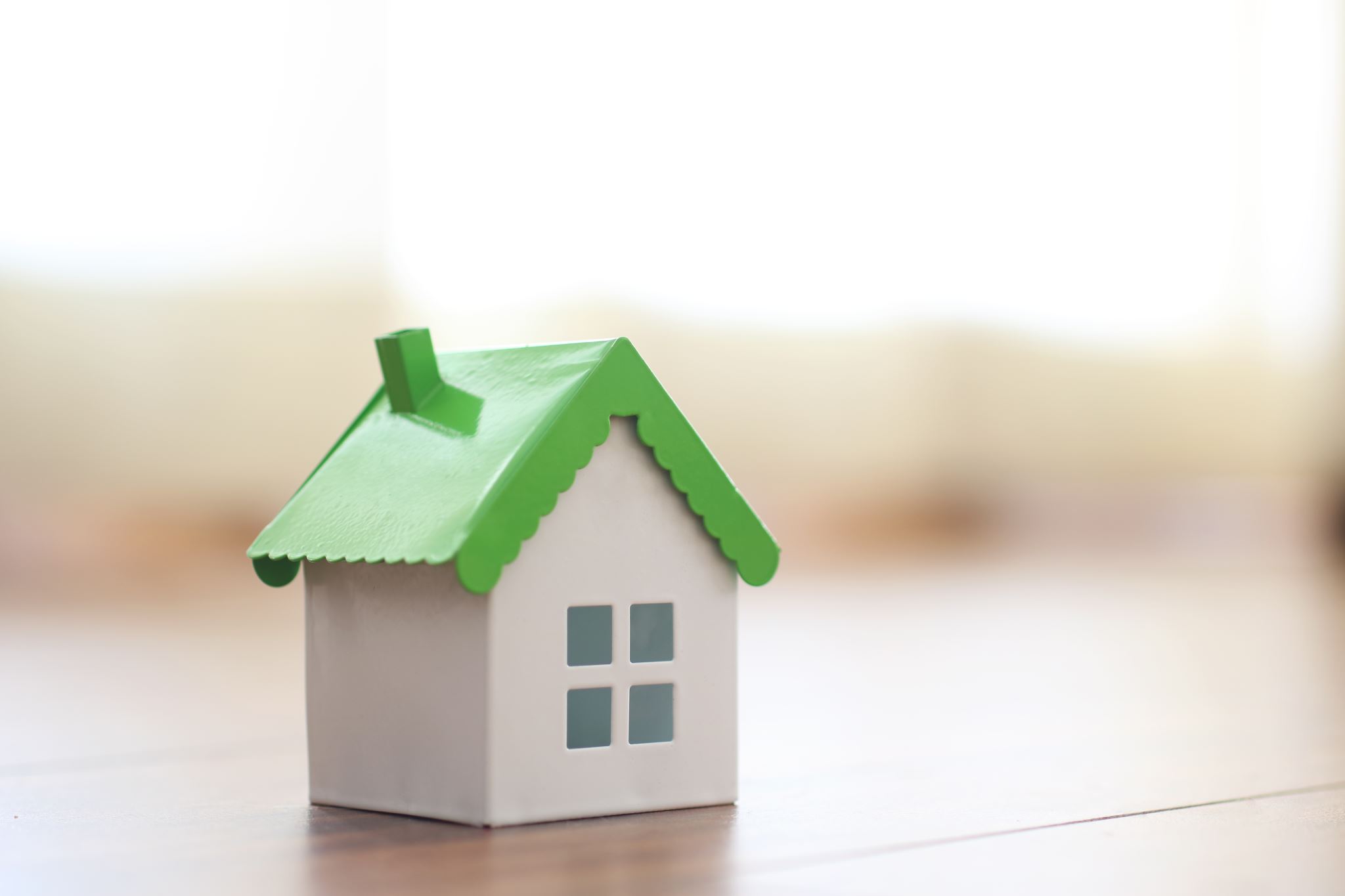 ALF Provider's Responsibility
ALF Provider's Responsibility(continued)
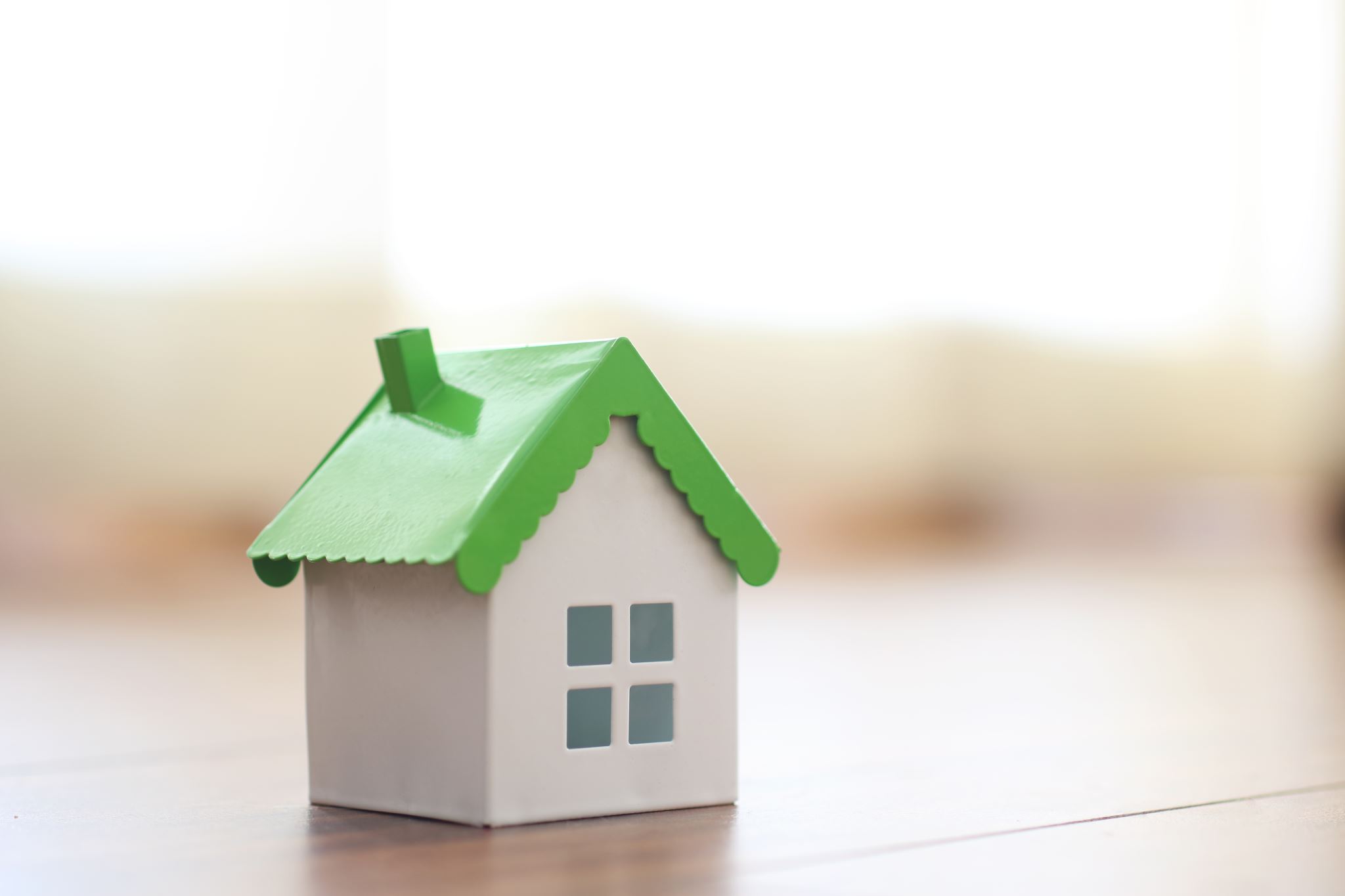 Day Activity Workers Responsibility
Thank you for taking the time to complete this training.
Please complete the assessment to test your learning during this module.